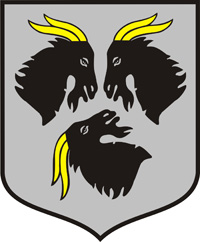 Do sukcesu nie ma żadnej windy, trzeba iść po schodach.                          Emil Oesch
Gala wręczenia wyróżnień laureatom  miejskich konkursów przedmiotowych.



24.06.2021
Maksymilian Śnigucki uczeń Publicznej Szkoły Podstawowej  nr 19
Laureat Wojewódzkiego Konkursu Języka Angielskiego (Danuta Niedźwiecka -Banasik). Zdobył I miejsce w miejskim etapie Wojewódzkiego Konkursu Geograficznego ( Adrian Kłos), Chemicznego i Fizycznego (Bożena Kotulska). Jest uczniem klasy 8 dwujęzycznej. Ma szerokie spektrum zainteresowań, począwszy od muzyki przez astrofizykę do informatyki. Przedmioty humanistyczne nie są jego mocną stroną (oprócz języków obcych), a królową wszystkich nauk zawsze będzie dla Maksa  matematyka.
Aleksandra Czarneckauczennica Publicznej Szkoły Podstawowej  nr 19
Zdobyła II miejsce w miejskim etapie Wojewódzkiego Konkursu Biologicznego (Mariola Szczecińska), Chemicznego i Fizycznego (Bożena Kotulska). Jest uczennicą klasy 8 dwujęzycznej. Jej hobby to akrobatyka sportowa. W wolnym czasie lubi słuchać audiobooków, spędzać czas                     z przyjaciółmi i słuchać muzyki. Interesuje się biologią. W przyszłości chciałaby zostać lekarzem weterynarii.
Martyna Stolarekuczennica Publicznej Szkoły Podstawowej  nr 19
Laureatka Wojewódzkiego Konkursu Języka Angielskiego (Danuta Niedźwiecka -Banasik). Zdobyła I miejsce             w miejskim etapie Wojewódzkiego Konkursu Języka Polskiego (Lidia Gacek-Zawadzka) i Języka Angielskiego. Uczęszcza do 8 klasy dwujęzycznej. Interesuje się muzyką, sztuką, literaturą, językami obcymi oraz biologią. W wolnym czasie uwielbia słuchać muzyki, dyskutować        o niej, czytać komiksy i książki, grać na instrumentach oraz zwiedzać miasta, skupiając się na architekturze gotyckiej.W przyszłości chciałaby wykonywać zawód związany ze swoimi zainteresowaniami.
Artur Janus uczeń Publicznej Szkoły Podstawowej  nr 19
Zdobył I miejsce w miejskim etapie Wojewódzkiego Konkursu Języka Polskiego (Joanna Olechowska ) i III miejsce Wojewódzkiego Konkursu Biologicznego (Mariola Szczecińska). Uczęszcza do klasy 7 dwujęzycznej. Jest osobą niezwykle ciekawą świata. Posiada bardzo szeroki wachlarz zainteresowań: literatura, językoznawstwo, biologia, historia, muzyka, grafika komputerowa oraz gry komputerowe. Jednak największą pasją są języki: polski i angielski oraz językoznawstwo ogólne. Bardzo lubi również biologię. W wolnych chwilach czyta książki, szczególnie fantastycznonaukowe, tworzy projekty graficzne, gra w gry komputerowe oraz rozwija swoje pozostałe pasje.
Agata Długoszuczennica Publicznej Szkoły Podstawowej  nr 9
Zajęła II miejsce w miejskim etapie  Wojewódzkiego Konkursu Chemicznego (Marlena Młynarczyk) i Matematycznego (Iwona Podborączyńska). Interesuje się muzyką.                 W wolnym czasie lubi czytać książki i rozwijać swoje pasje. Na przyszłość nie ma jeszcze konkretnych planów. Wie jednak, że chce być dobrym człowiekiem, czerpać radość z życia           i dalej rozwijać swoje pasje.
Nagrodzeni z Publicznej Szkoły Podstawowej nr 3
Nagrodzeni z Publicznej Szkoły Podstawowej nr 5
Nagrodzeni z Publicznej Szkoły Podstawowej nr 10
Nagrodzeni z Publicznej Szkoły Podstawowej nr 11
Nagrodzeni z Publicznej Szkoły Podstawowej nr 12
Nagrodzeni z Publicznej Szkoły Podstawowej nr 15
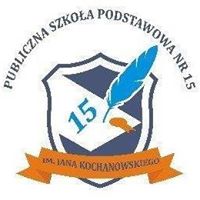 Nagrodzeni z Publicznej Szkoły Podstawowej nr 18
Nagrodzeni z Publicznej Szkoły Podstawowej nr 19
Publiczny Zespół Przedszkolno-Szkolny
Dziękujemy za uwagę !